IPC & PATENTSCOPE
Internet
August
2017
Sandrine Ammann
Marketing & Communications Officer
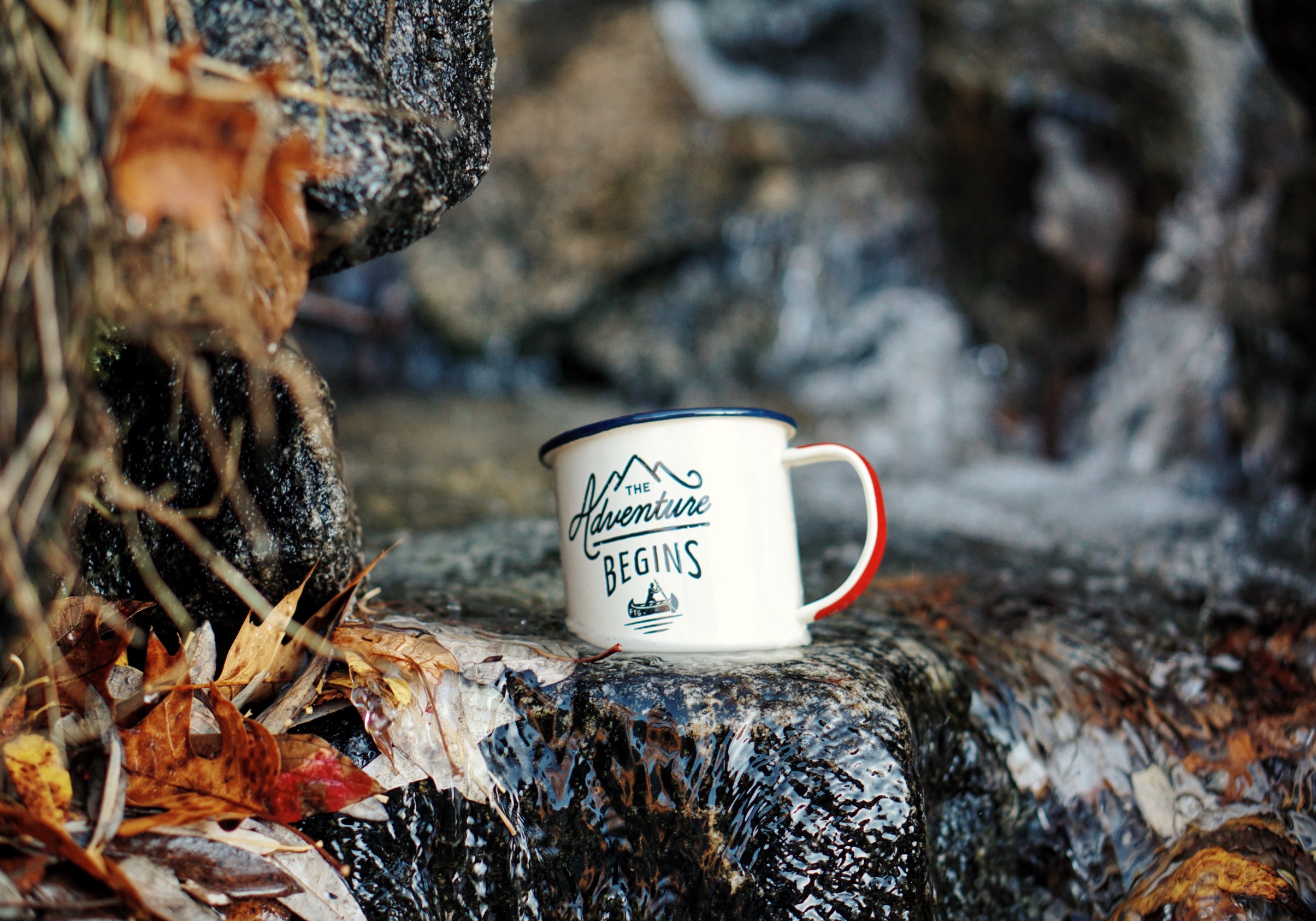 Agenda
IPC introduction
IPC in PATENTSCOPE:
 search
 in the result list
 in CLIR
 statistics in the Browse menu 
Quiz 
Q & A session
What is IPC? International Patent Classification
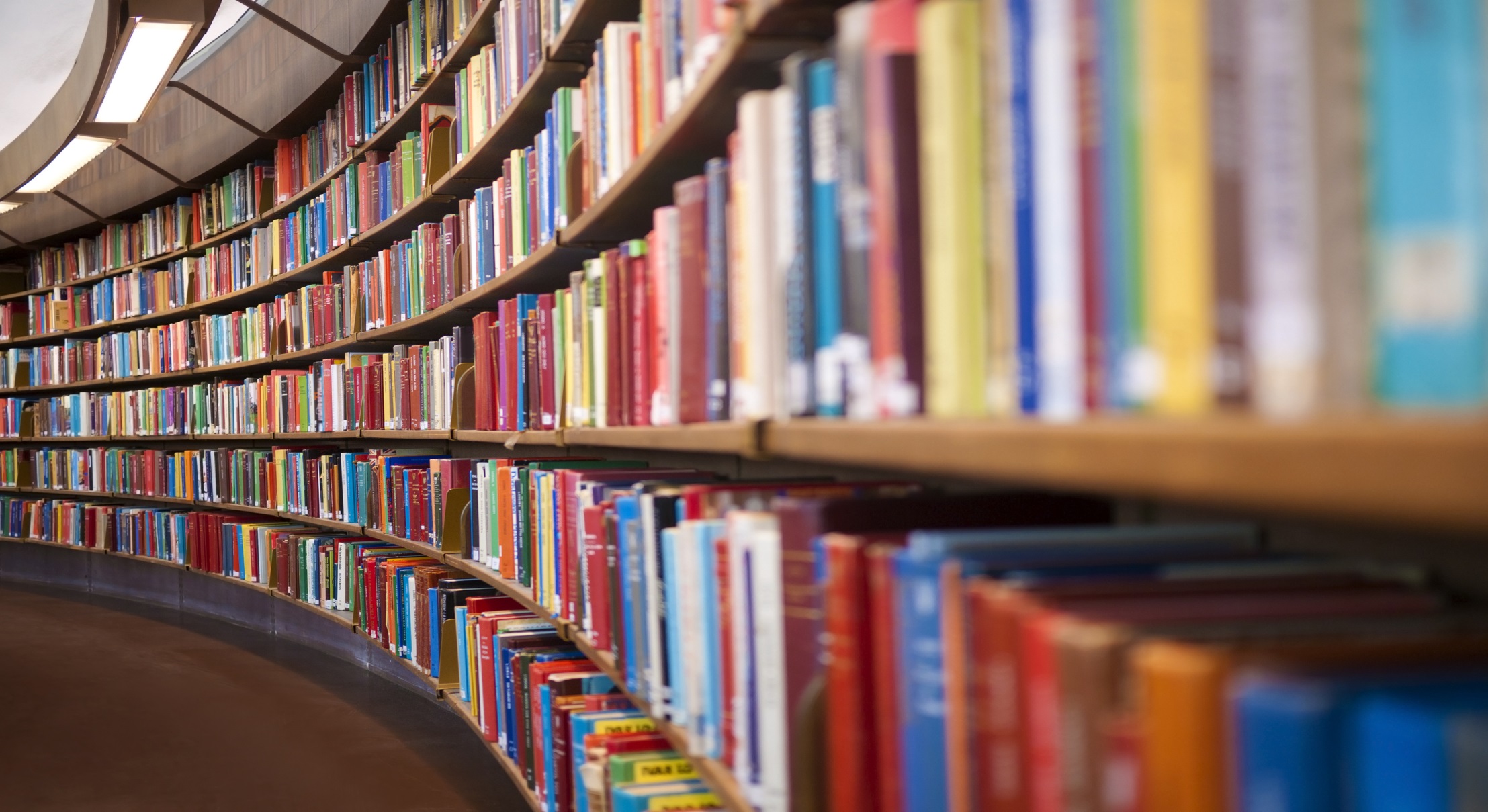 What is classified?
► 2 types of information
► 1. Invention information:
	Technical information worth granting a patent

► 2. Additional information:
	Supplementary non-invention information
	the classifier/examiner considers interesting
> obligatory classification
> discretionary classification
5
[Speaker Notes: Patent documents contain a lot of technical information and not all of it is directly linked to the invention but merely explains the state of the art. The rules of the IPC require all new and non-obvious technical information, i.e. the disclosed information that is eventually worth granting a patent must be classified.
Any additional information, that need not be new but may be useful for search purposes, can also be classified, at the discretion of the classifier.]
Example: A metal rod wine rack
1.Invention Information
	 A wine rack which is easily dismantled (claim)

2.Additional Information
	 A rigid wine rack made of “wire”
 
Int. Cl.
 A47B 73/00 (2006.01)
 A47B 47/02 (2006.01)
 A47B 55/02 (2006.01)
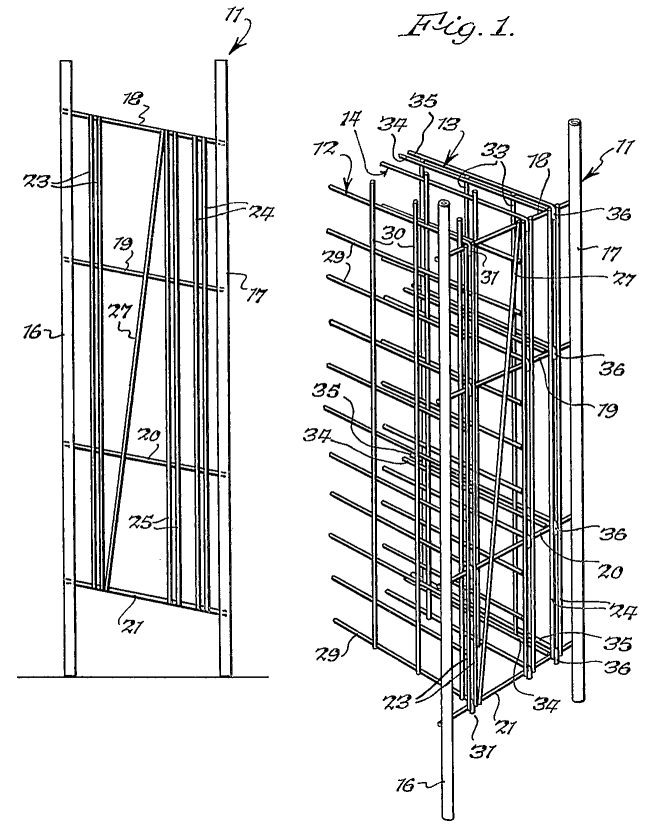 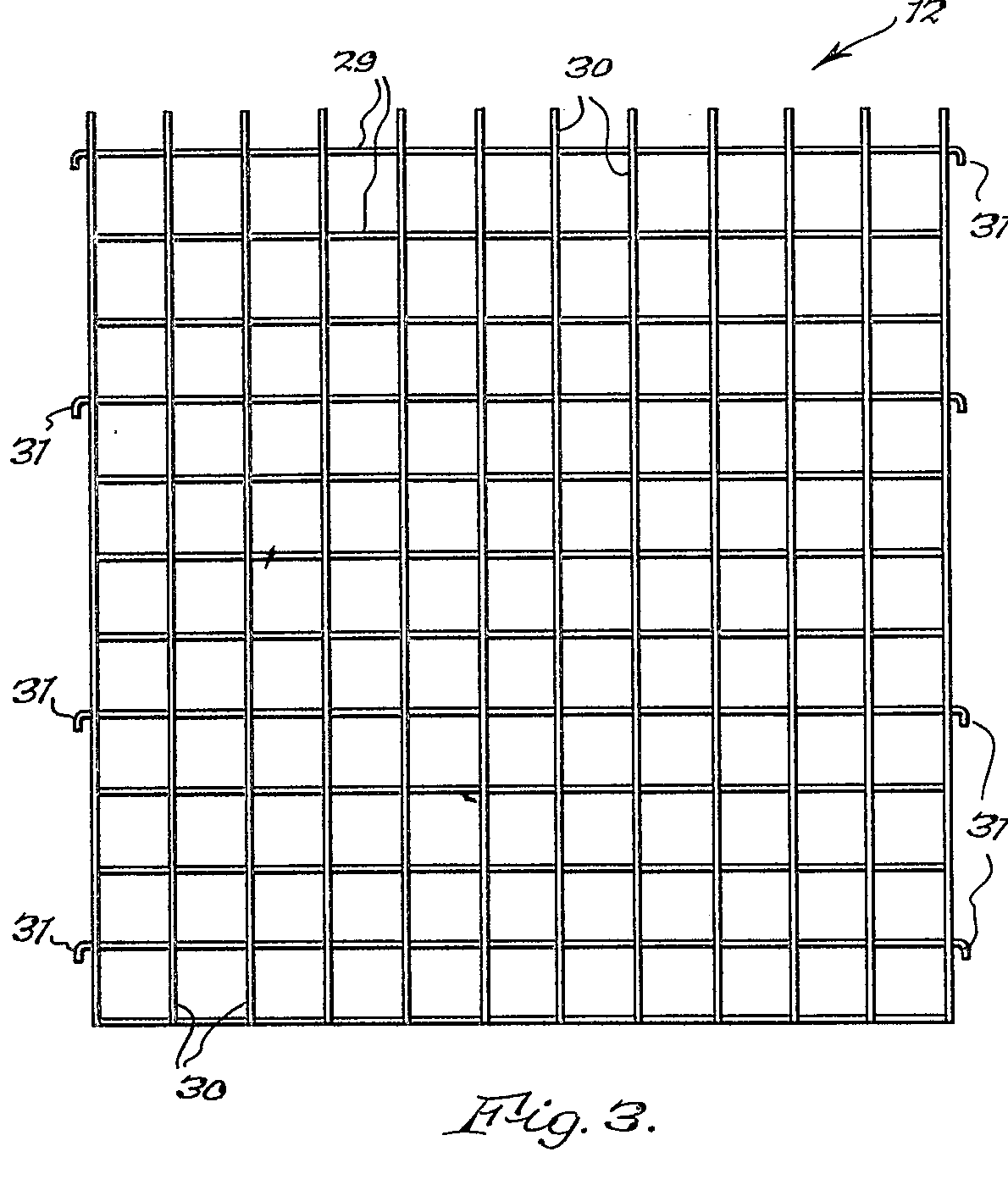 6
The IPC serves as a:
Tool for: 
classifying patent documents

Basis for:
disseminating information 
investigating the state of the art 
preparing industrial property statistics
How does it work? Tree type structure
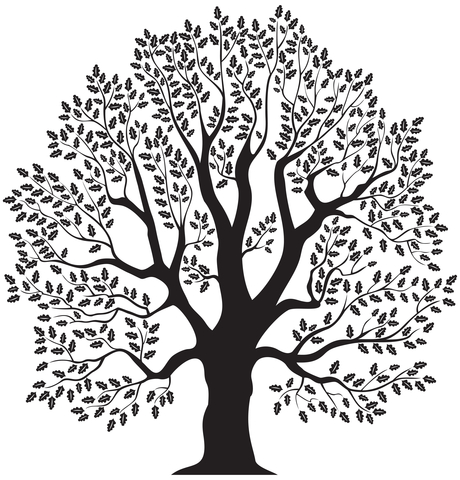 Symbols and Titles
70,000 entries
Each place/entry (Section, Class, Subclass, Group) is characterized by a symbol and a title

  Symbol = succession of upper case letters and numbers
    Title = phrase describing the technical content (scope) of the place
Example:
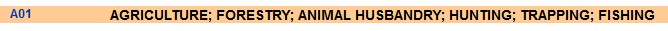 9
[Speaker Notes: Symbol is a succession of upper case letters and numbers.
Title is a phrase or succession of phrases]
Tree type hierarchical structure
Sections
8
Classes
Classes
Classes
129
Subclasses
Subclasses
Subclasses
Subclasses
Subclasses
640
Groups
Groups
Groups
Groups
Groups
Groups
Groups
Groups
Groups
70,000
Main group part
Subgroup part
IPC group symbols
A23G 9/02
► complete group symbol; consists of different components
A	....................... Section (A, B, ... H)
A23	....................... Class  (any 2 digits)
A23G	....................... Subclass (any letter)
A23G 9/02	............ Group
11
[Speaker Notes: A23G 9/02 is a symbol representing an IPC group. Any group symbol consists of different components:
The first letter indicates the section of the IPC to which it belongs; there are 8 sections represented by the letters A, B,..H.
The section letter and the following two digits represent a class symbol.
Adding another letter to the class symbol generates the symbol of a subclass being part of the class.
After this subclass part of the symbol follows the group part which consist of two different elements separated by a stroke: the main group part and the subgroup part.
The formatting shown above with a space between the subclass part and the group parts and a slash between the two group parts is the offical format of IPC symbols that should be used for presenting IPC symbols. However, sometimes different presentations can be found or used for searching databases, e.g. no space after the subclass part, or a dash instead of a stroke.]
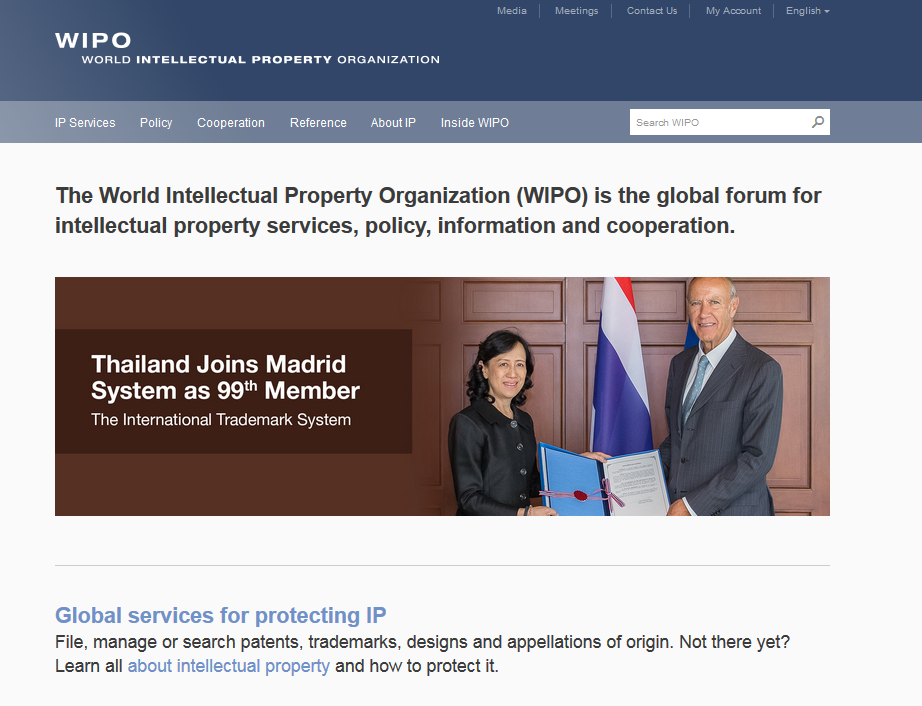 WIPO Homepage > Reference
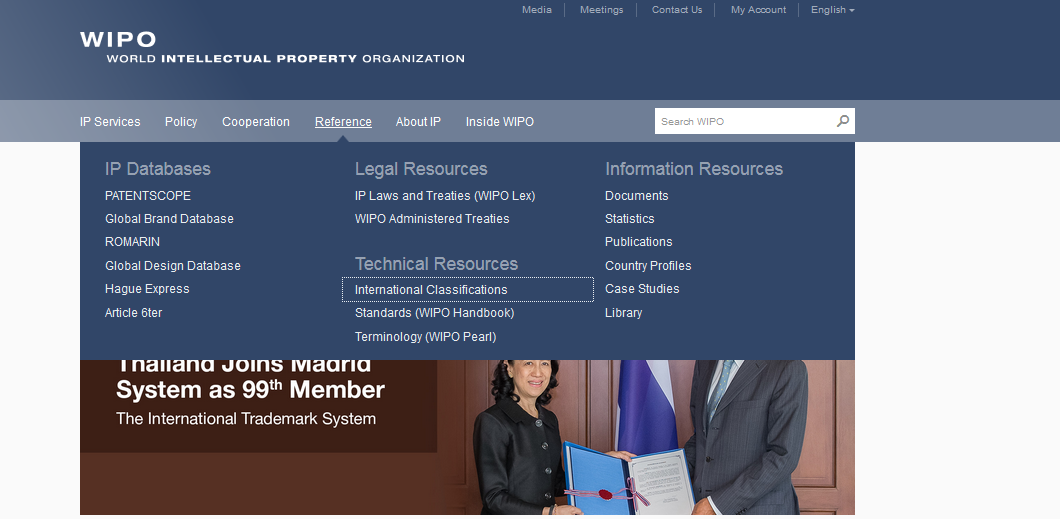 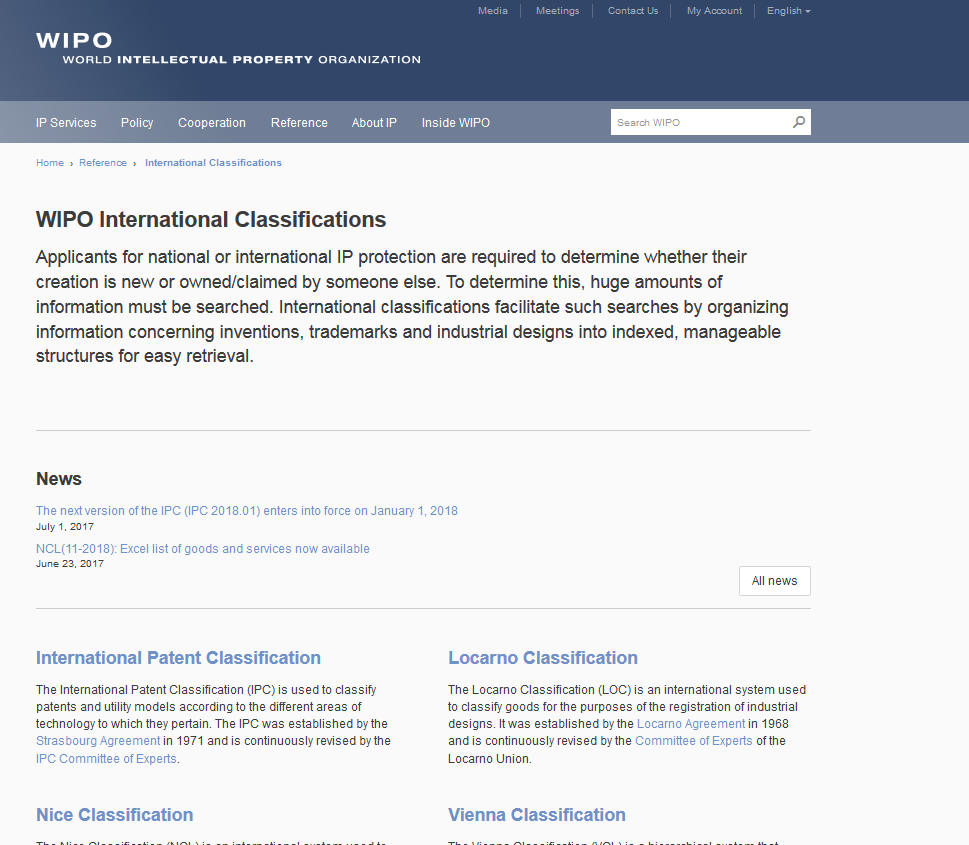 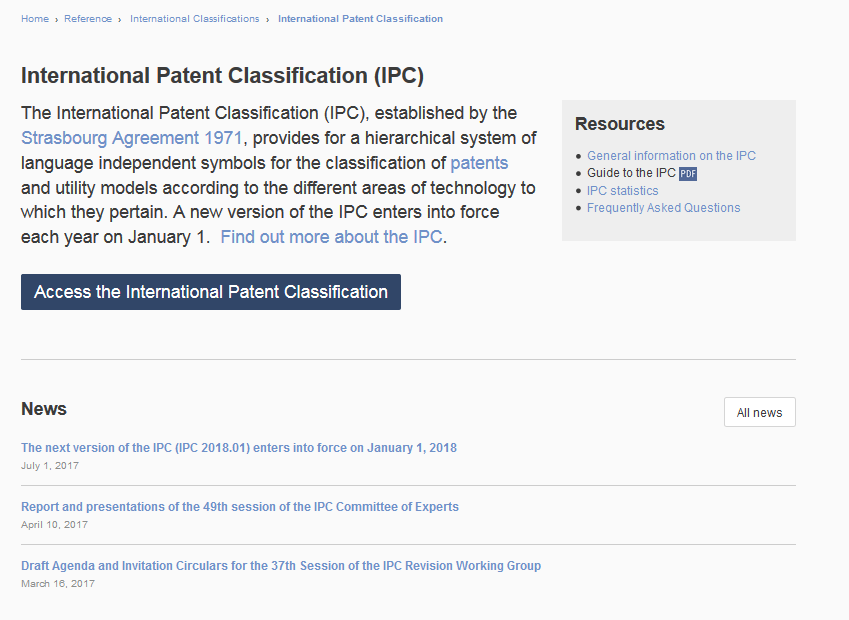 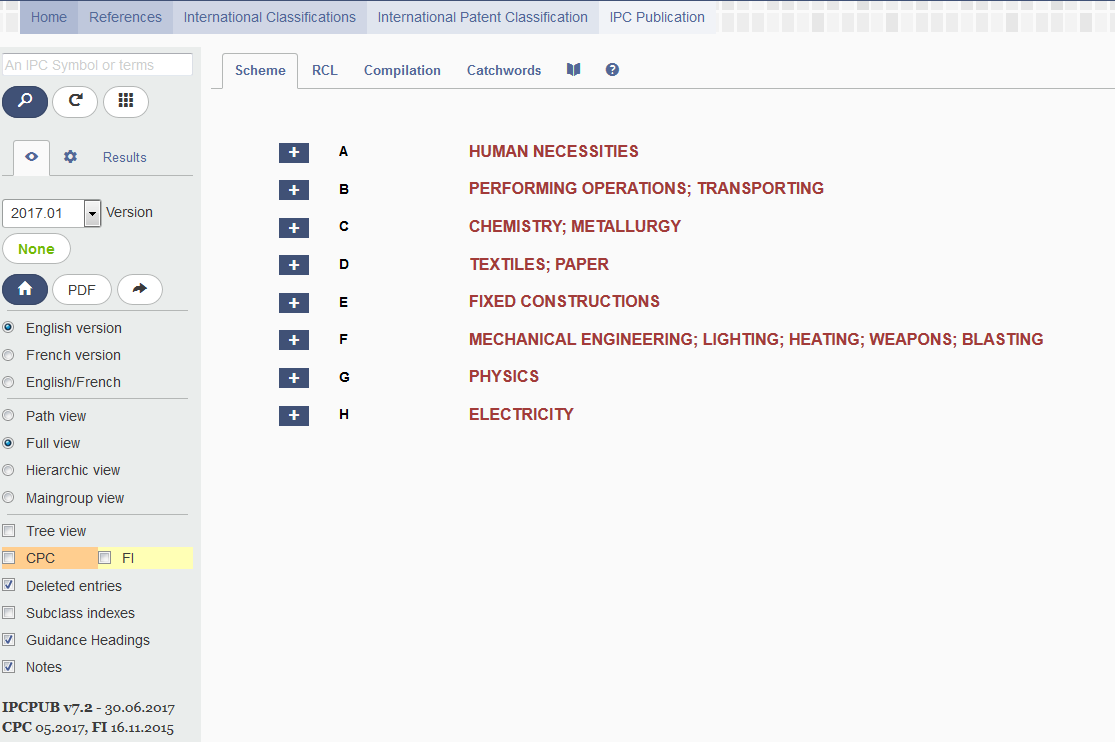 Help
IPC version and IPC symbol
View mode (path/full/hierarchic)
Display option (Subclass indexes, Guidance Headings, Notes, etc.)
Definitions
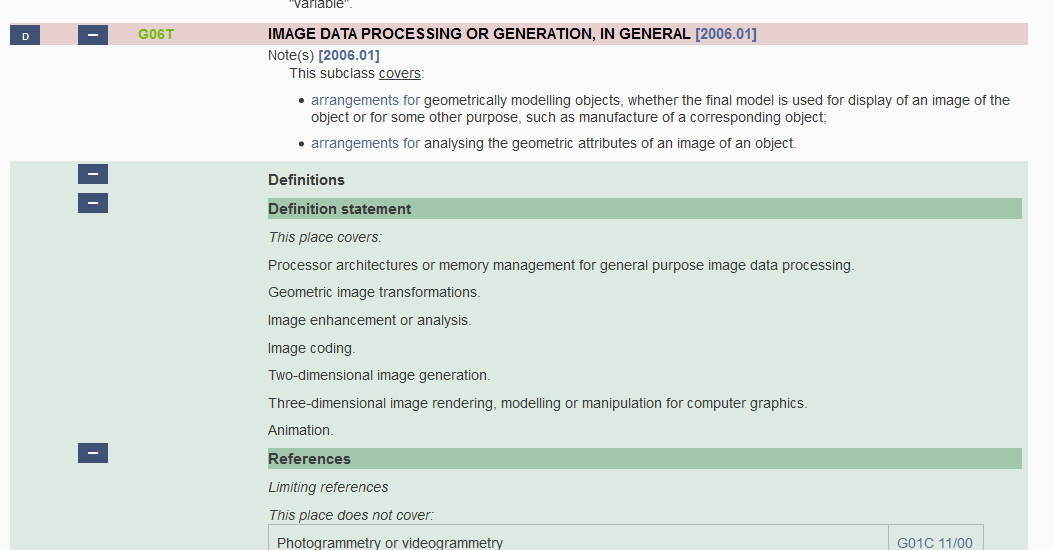 16
Index – pdf – bridge
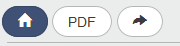 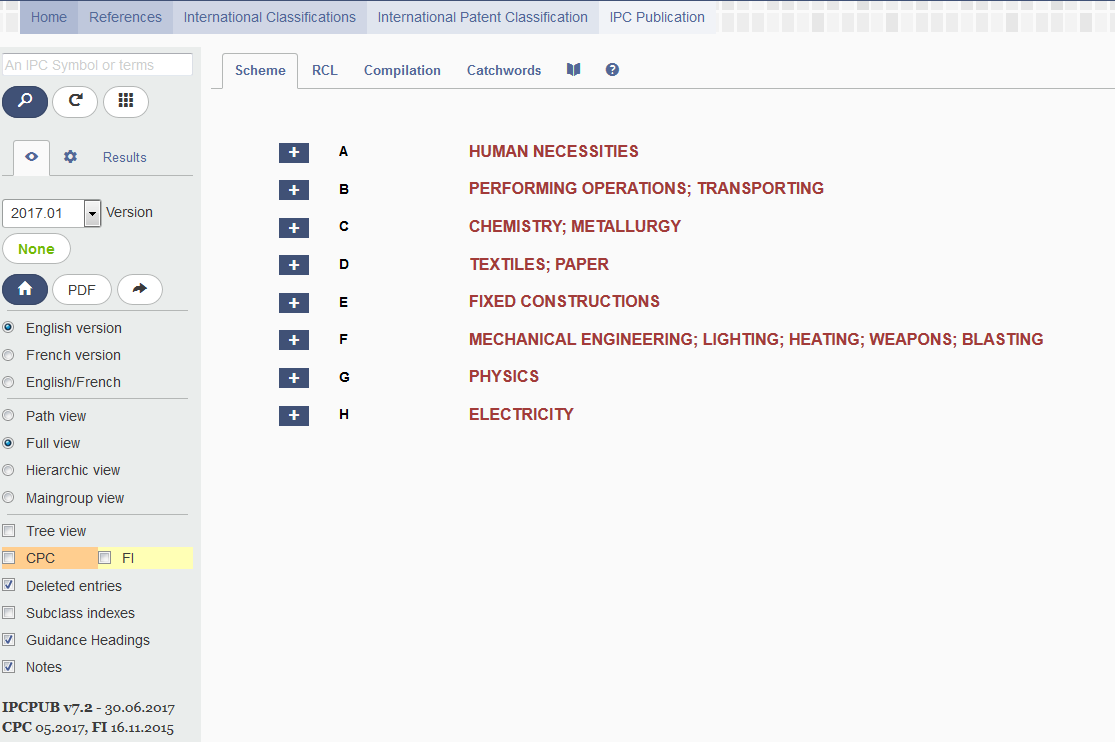 Catchwords
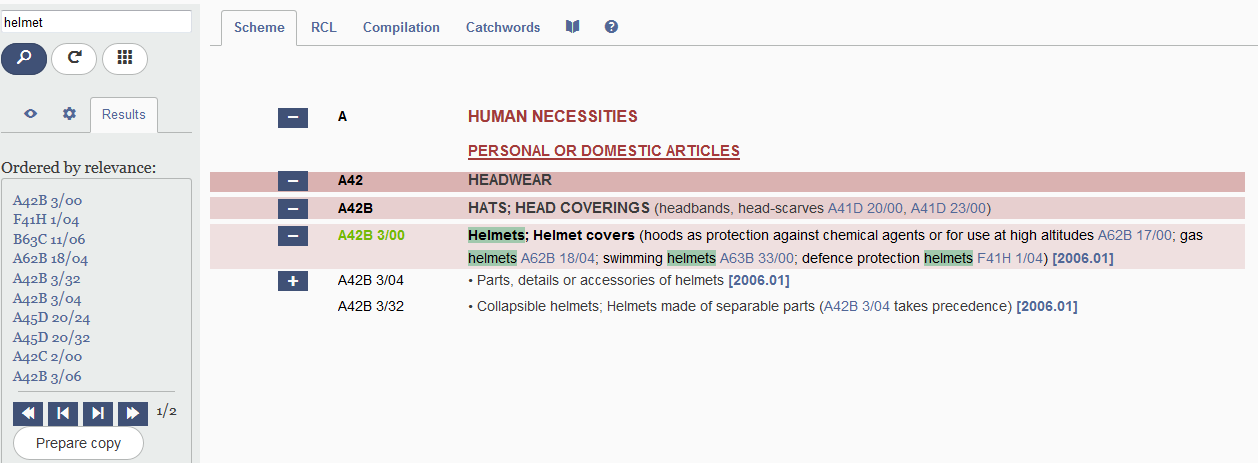 Search options
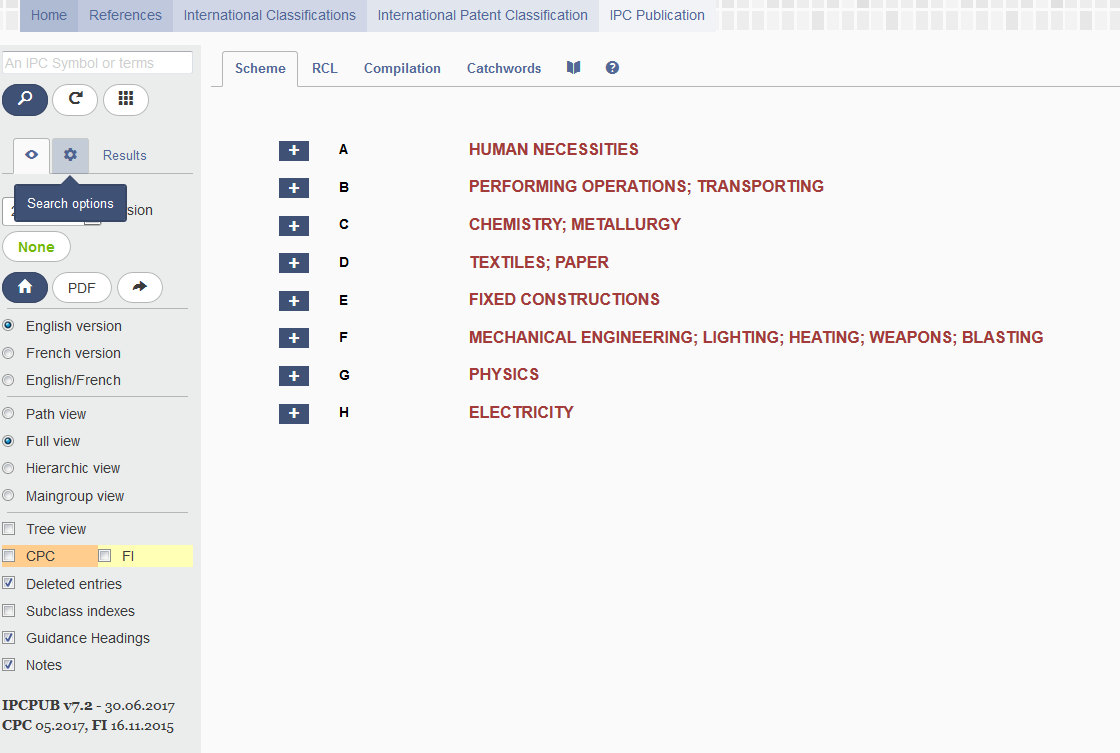 Terms/crossreference/stats/ipccat
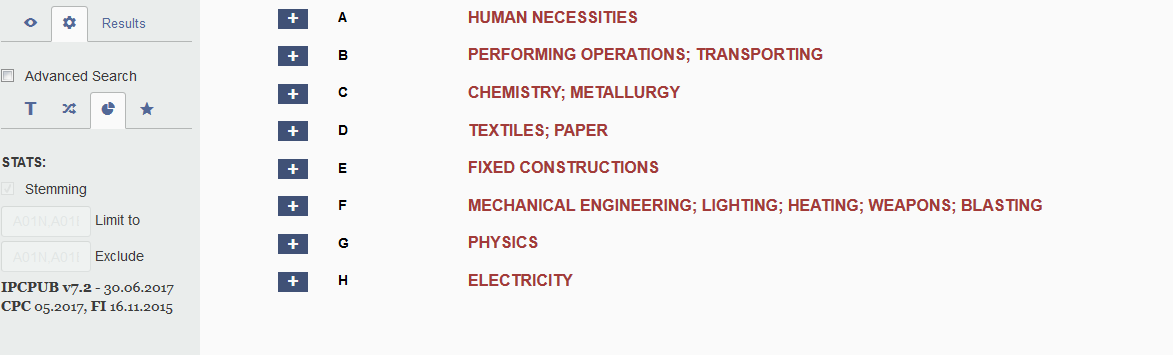 CPC/FI
An example
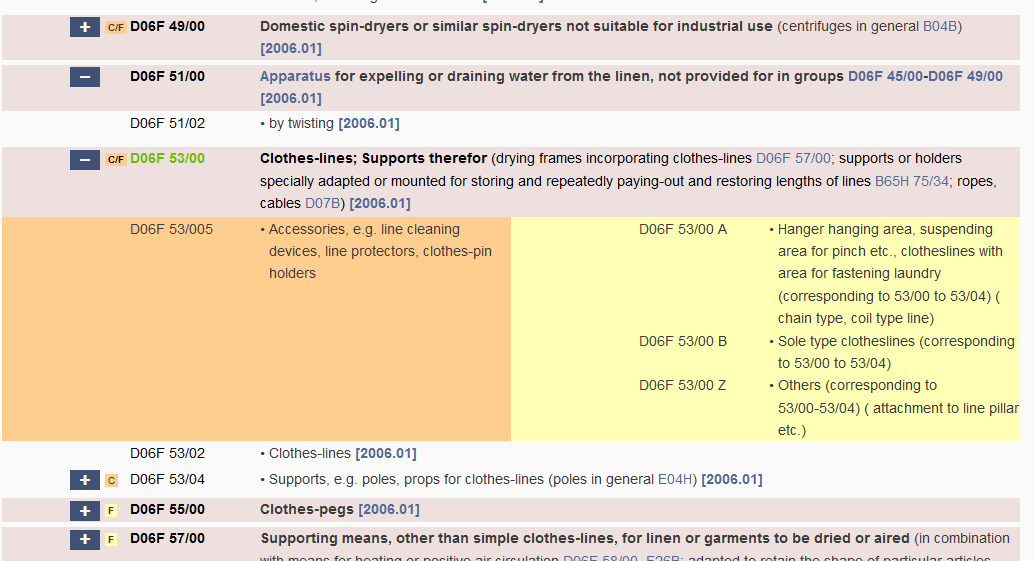 Guide to the IPC
The official Guide to the IPC (version 2017) provides comprehensive information on the IPC. It is available for download on the WIPO website of the IPC at:
http://www.wipo.int/classifications/ipc/en/general/
[Speaker Notes: see the slide]
Why is it useful?
Primary purpose: 
effective search tool 
classification of patent documents 


Other purposes: 
dissemination of information
investigation of the state of the art
industrial property statistics
Summary of the advantages of using IPC
Language independent
Terminology / ”jargon” independent
Standardized application to documents
Available for (old) patent documents
Concept search
Any questions related to IPC/CPC
ipc.mail@wipo.int
IPC in PATENTSCOPE
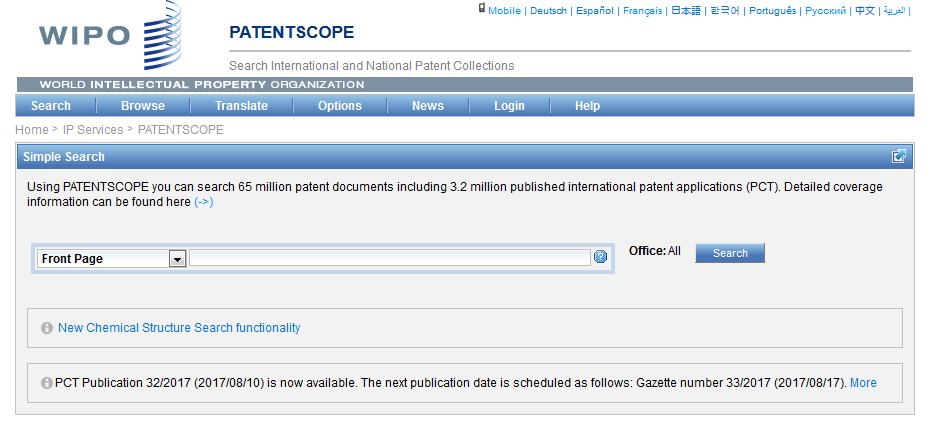 Statistics in the Browse by week option
Search IPC with Simple, Advanced, Field Combination
IPC in the result list
IPC in CLIR
Statistics in the Browse by week
Show global trends
 Main/new actors
IPC statistics
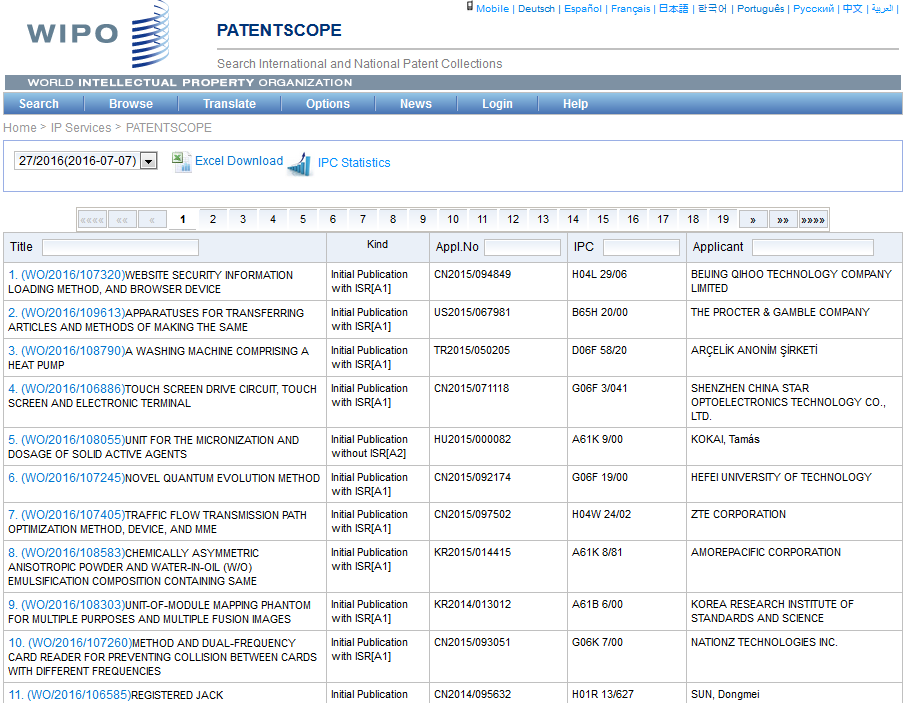 Most active
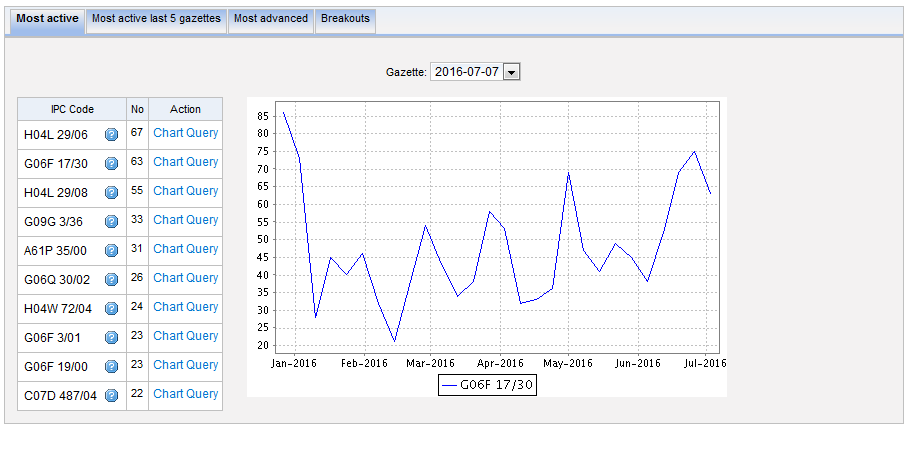 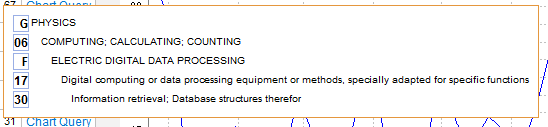 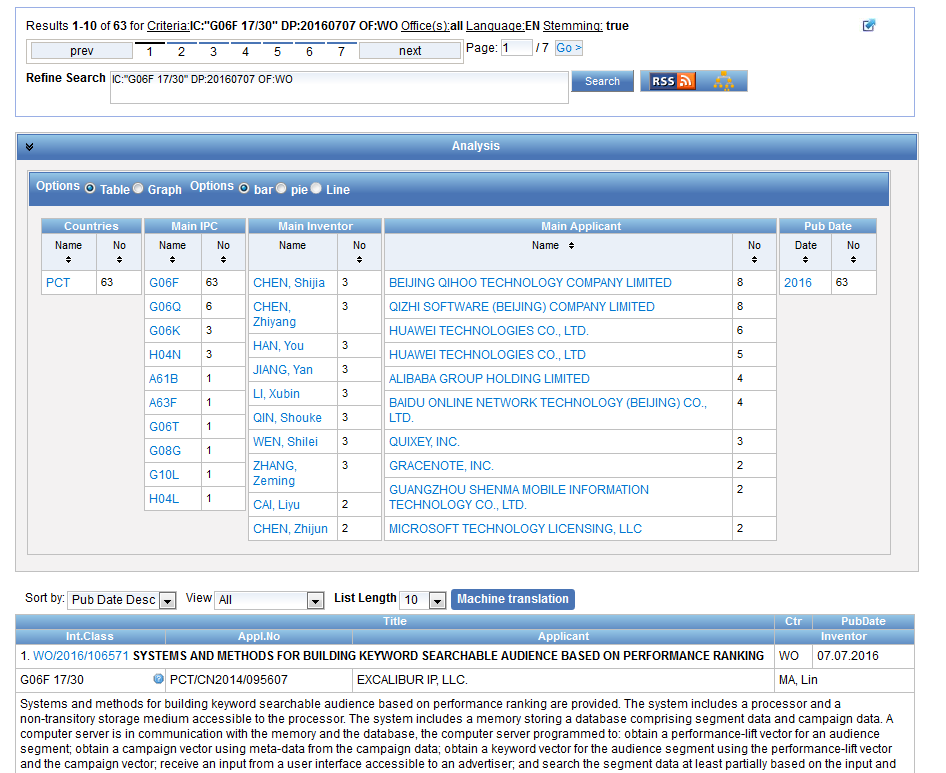 Most active last 5 gazettes
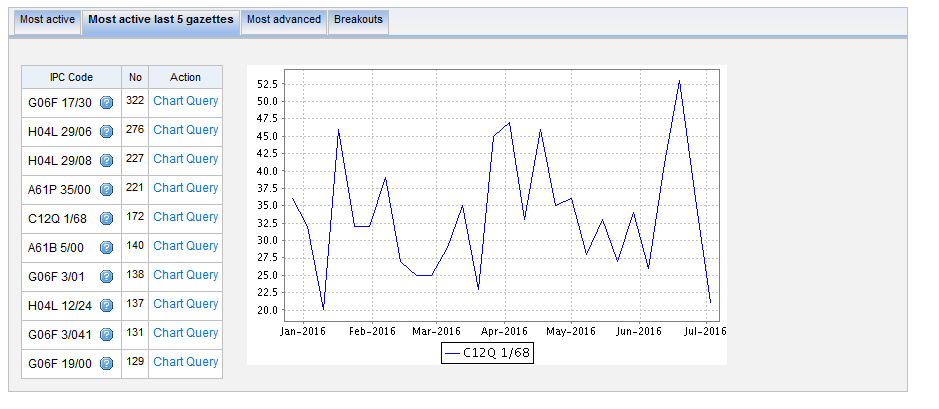 Most advanced
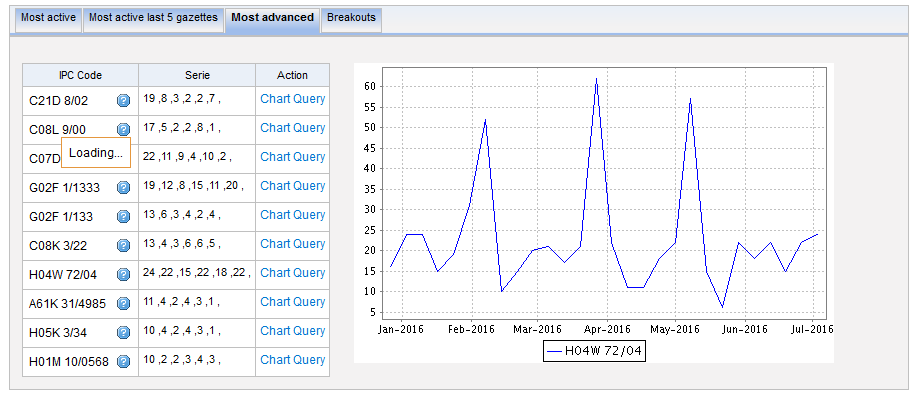 Serie column
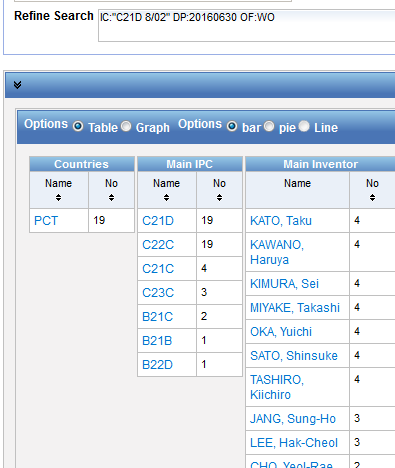 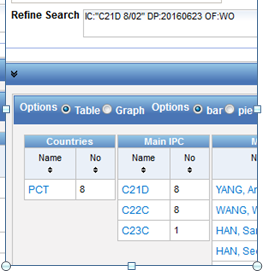 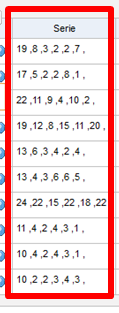 6 last publications, nb of IPC per publication
Breakouts
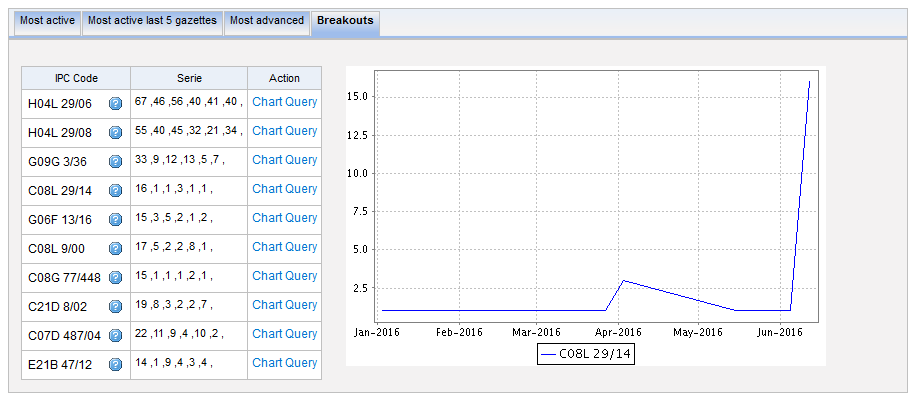 IPC searching in PATENTSCOPE
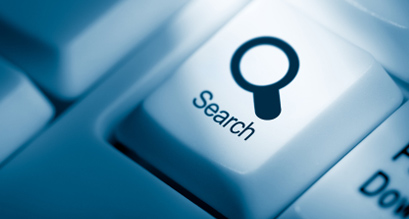 IPC search in PATENTSCOPE
Searching and Grouping now by complete IPC codes: 			
D06F 1/06 will include by default 
D06F 1/08 
	1/10 
	1/16
IPC search: Simple search
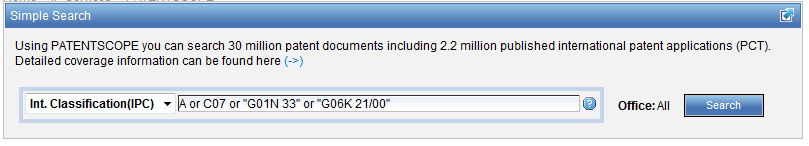 IPC search: Field combination
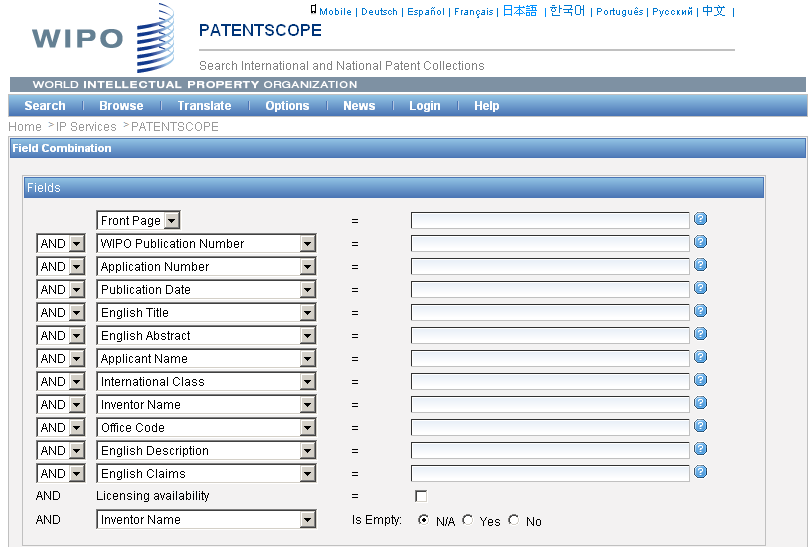 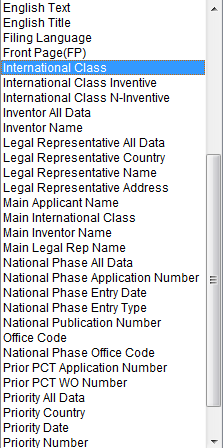 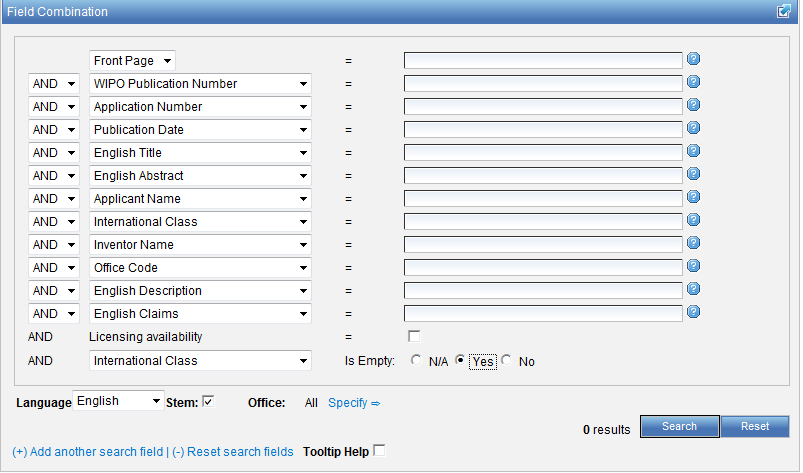 IPC search: Advanced search
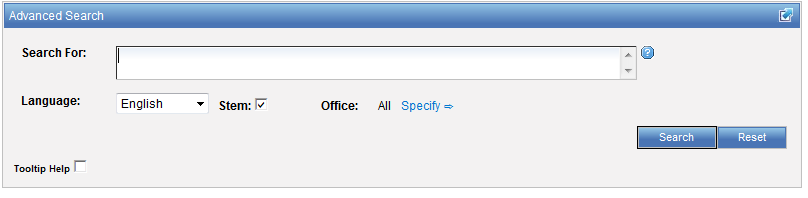 http://patentscope.wipo.int/search/en/help/fieldsHelp.jsf
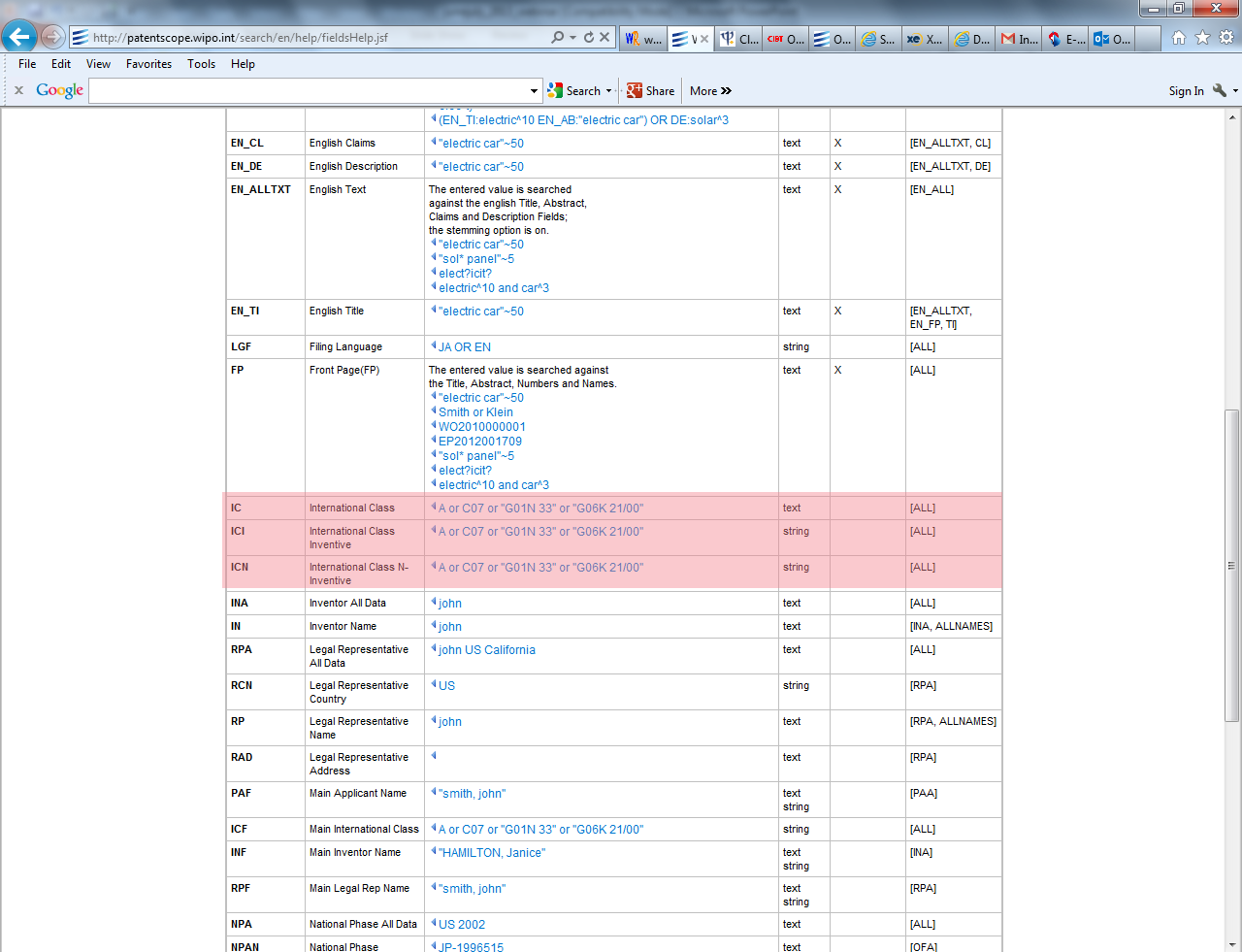 IC /  ICI / ICN
IC = International Classification

ICI = International Classification Inventive

ICN = International Classification Non-inventive

IC_EX      ICI_EX    ICN_EX  = no subgroup
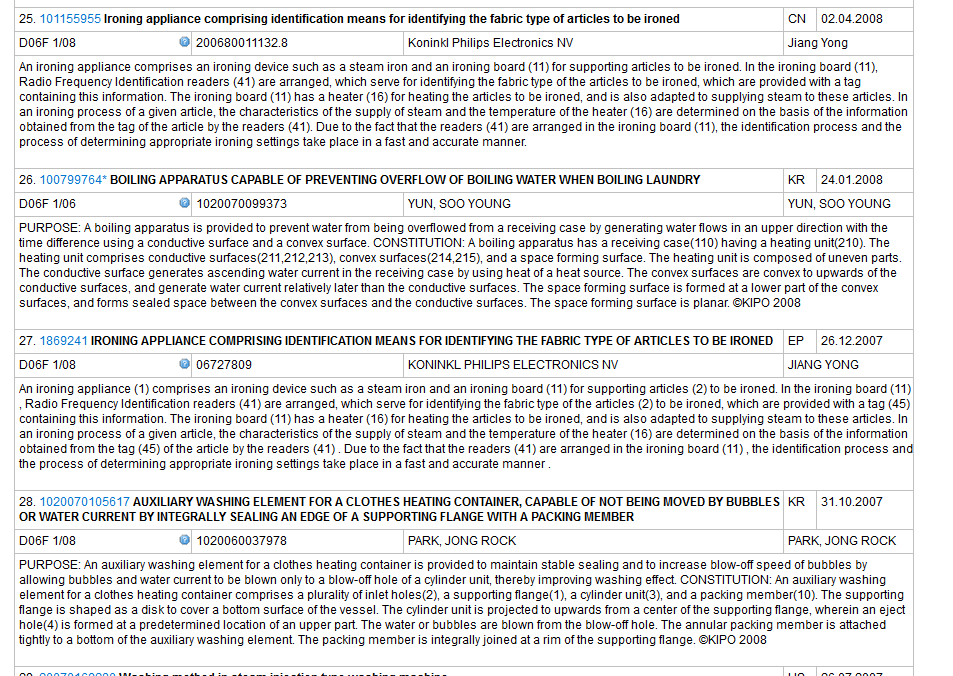 Example
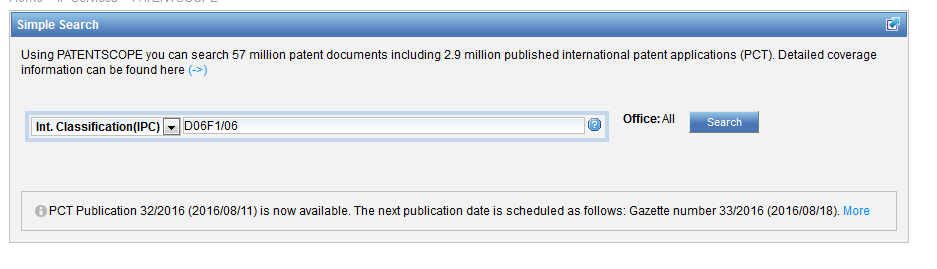 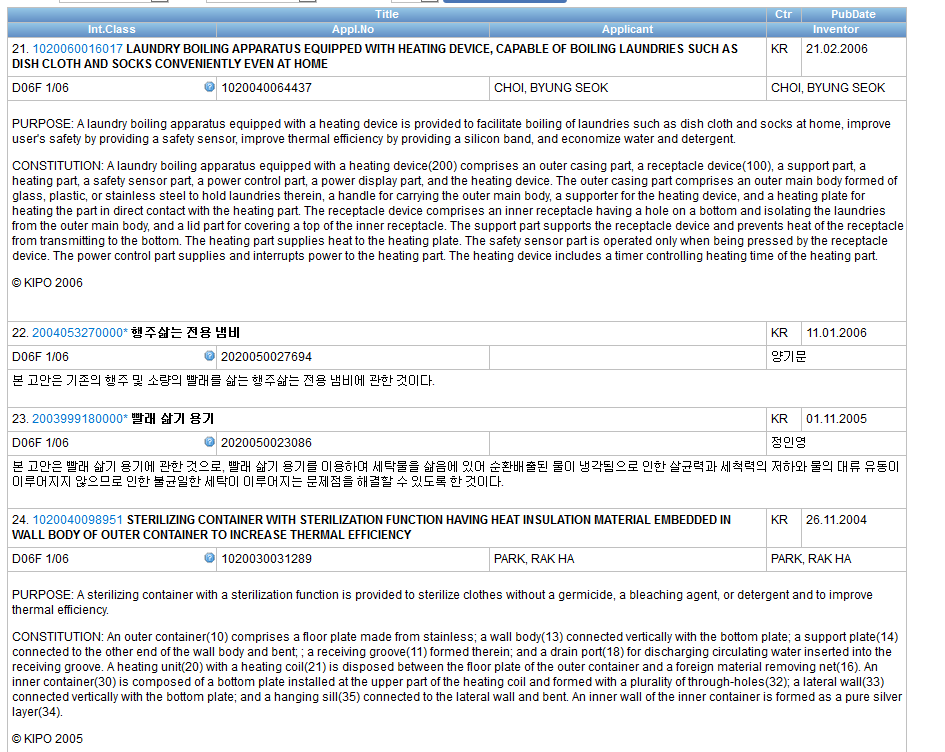 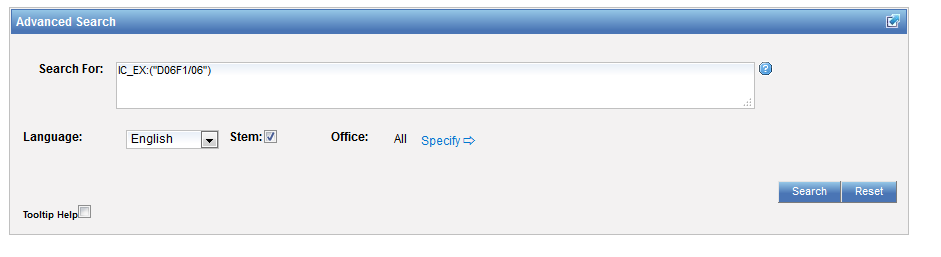 Combined search
Retrieve results that are specific "A23B 4/00“ and date range:
AD:[01.06.2012 TO 24.06.2016] AND IC_EX:("A23B 4/00")
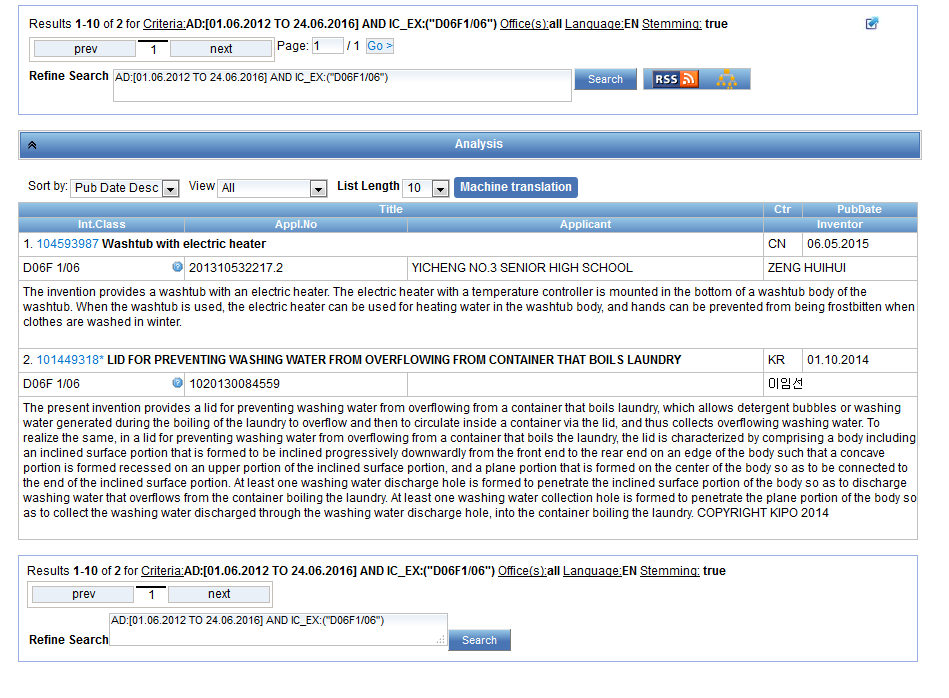 Search for D06F1/06
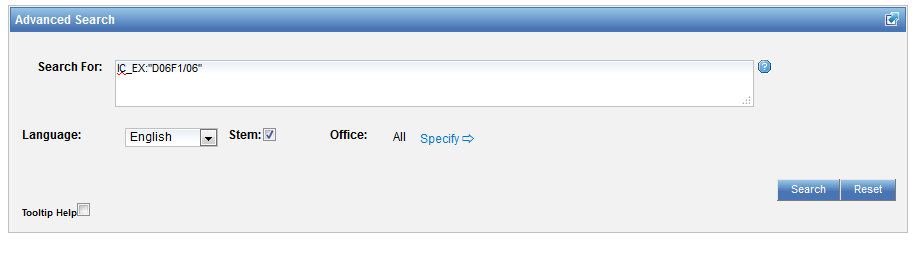 Caution
Use of (…) and […]
Use  of " … " 
(IC: A or B or C) 
AD:([01.06.2012 TO 24.06.2016]) AND IC:("A23B 4/00")
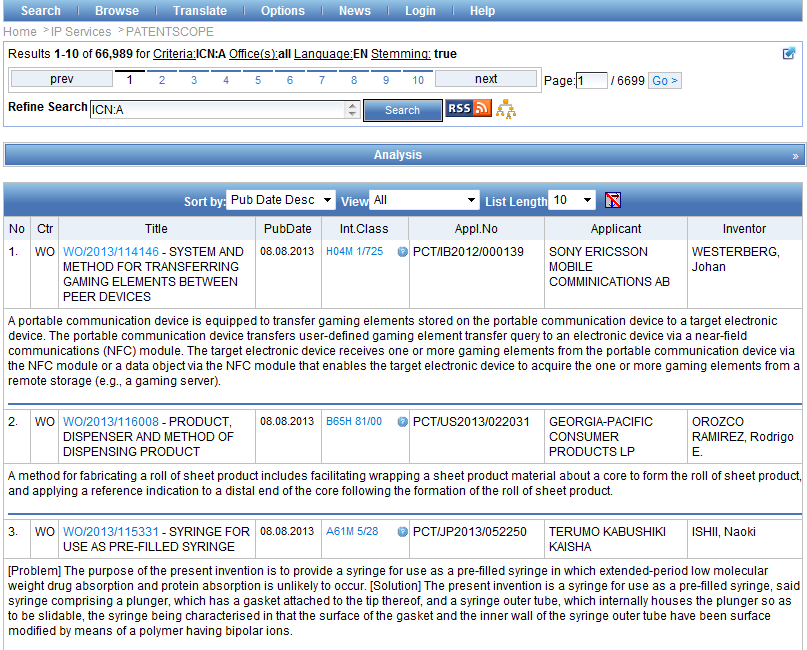 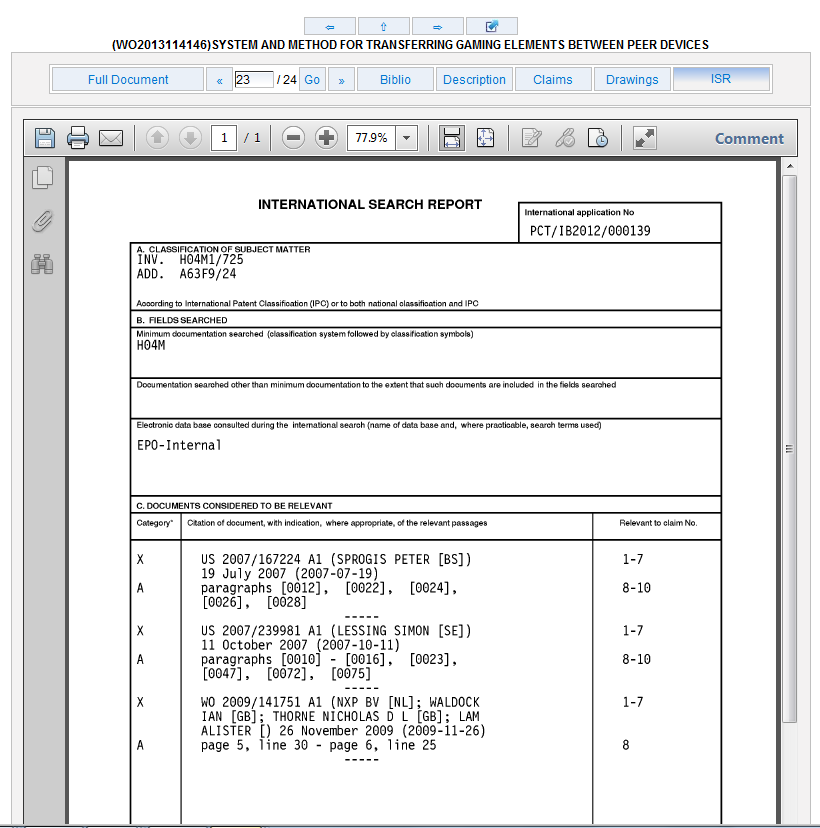 IPC in the result list
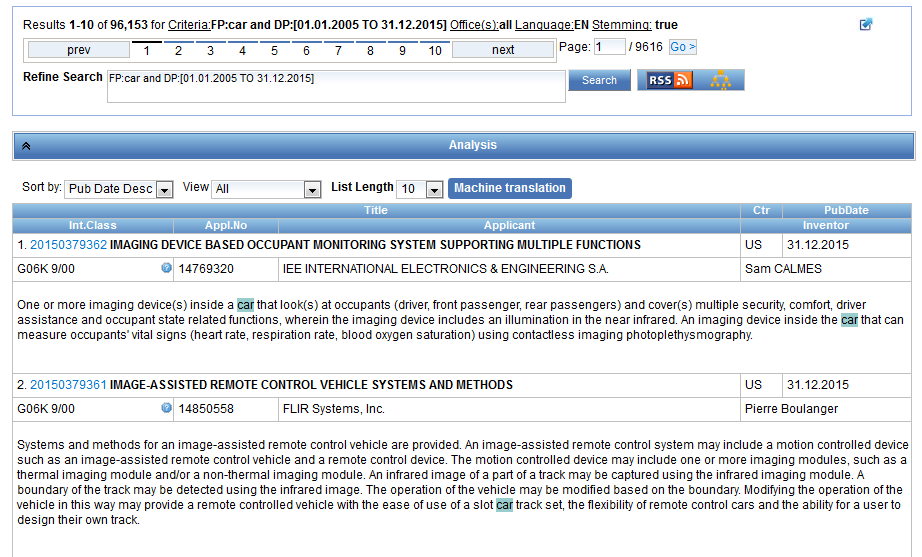 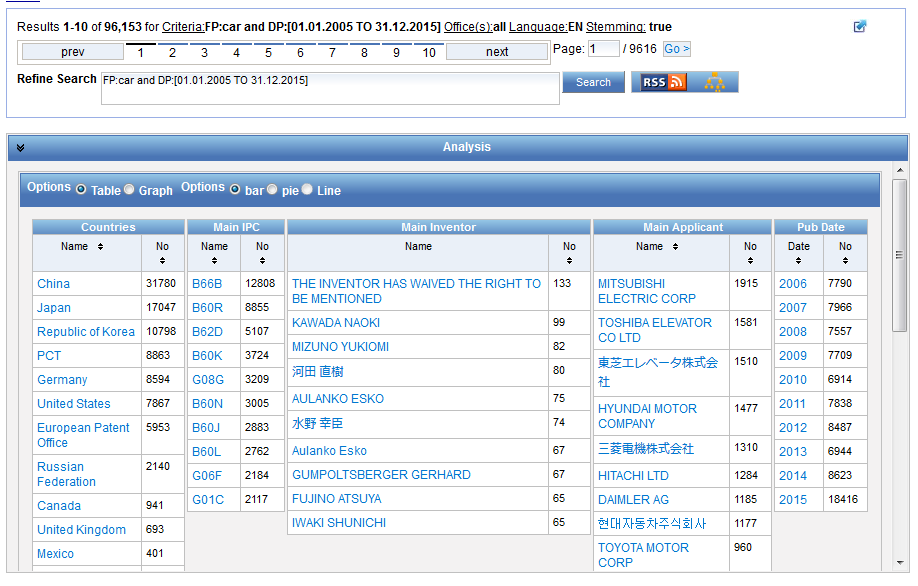 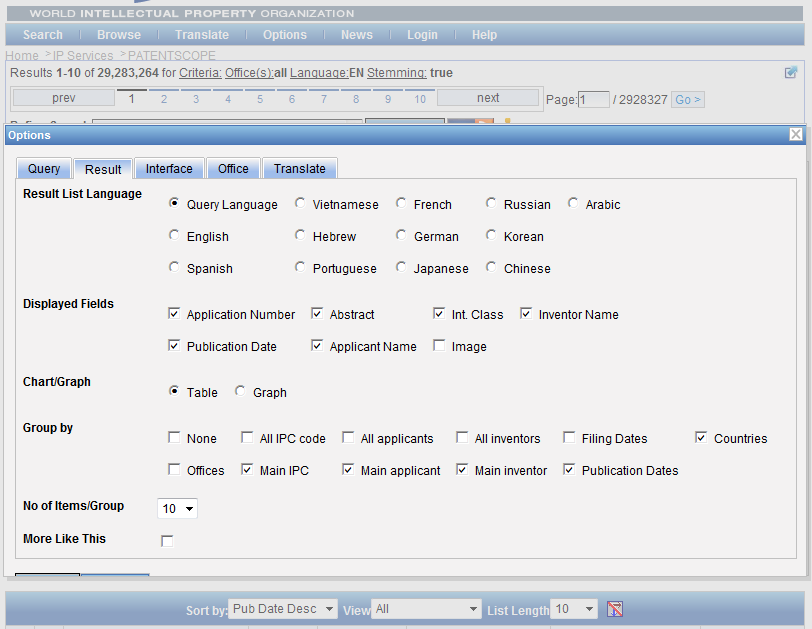 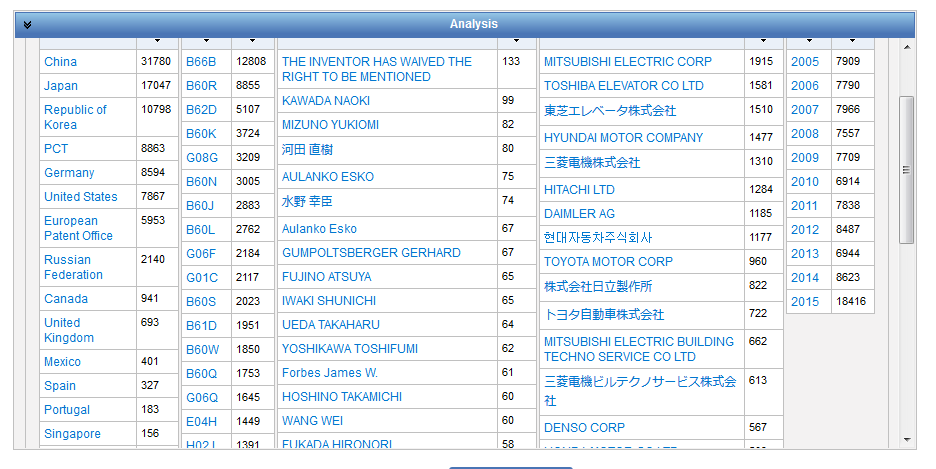 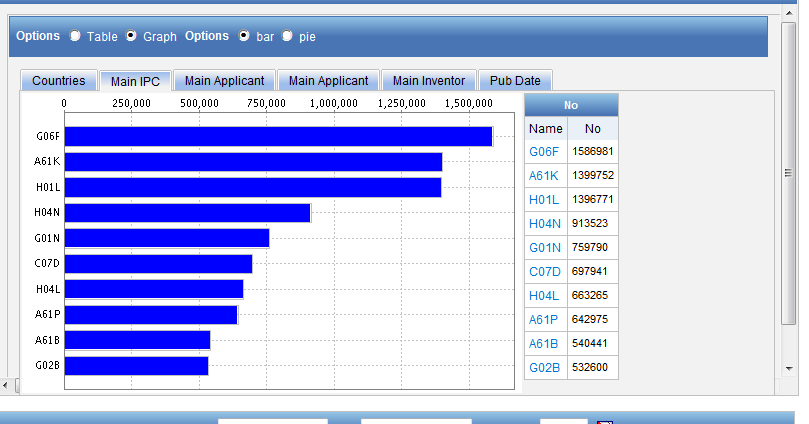 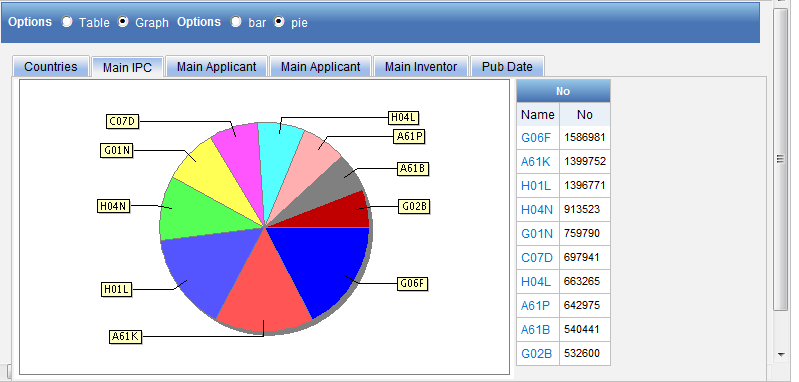 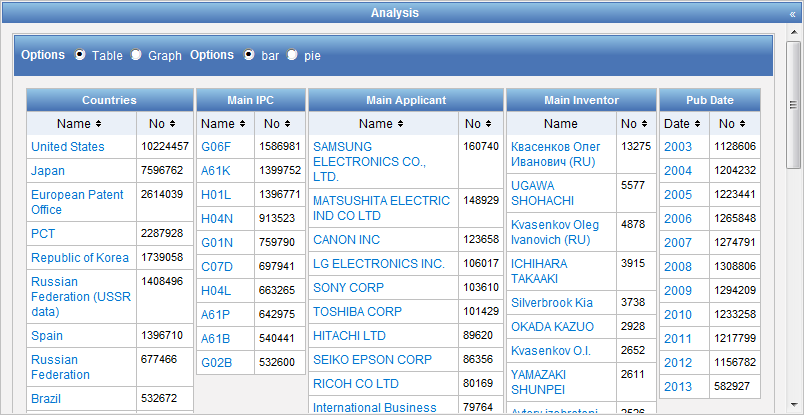 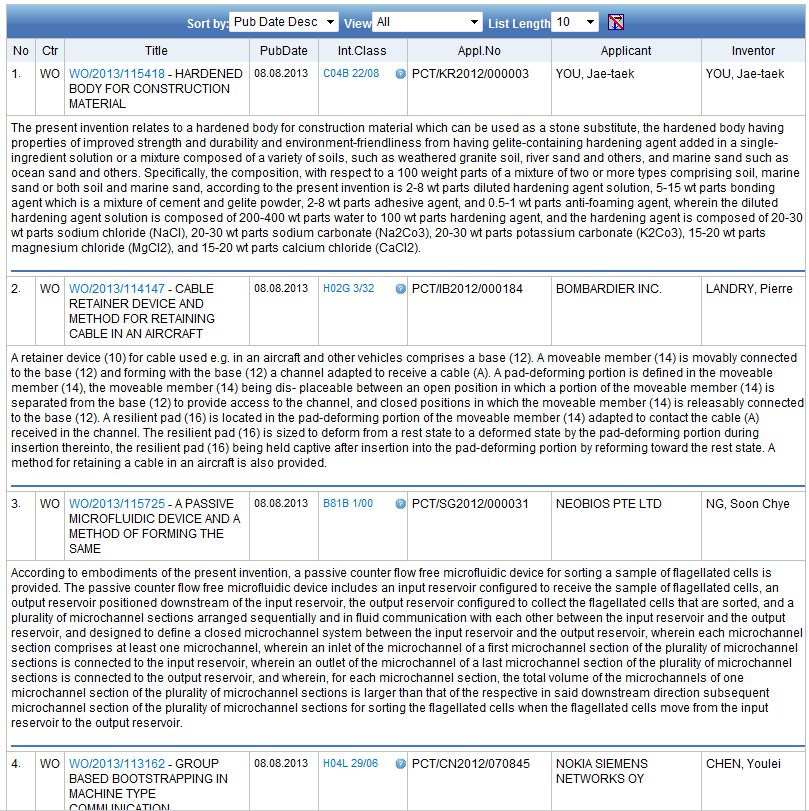 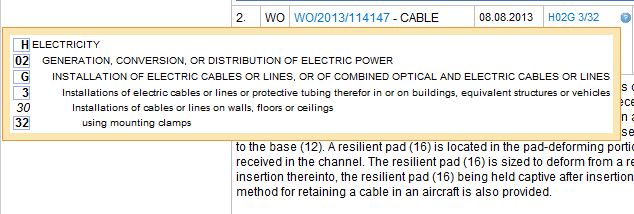 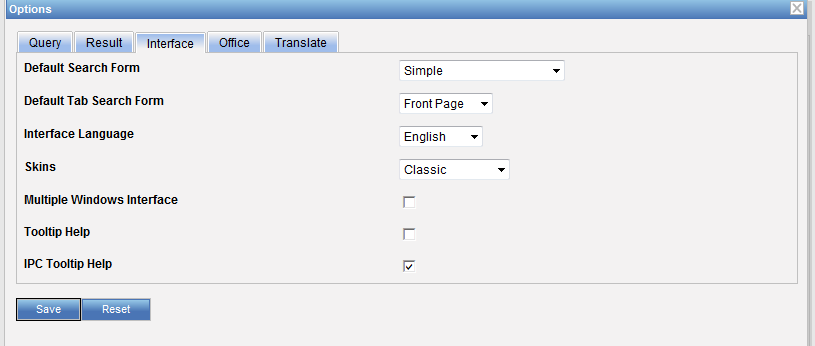 IPC CLIR
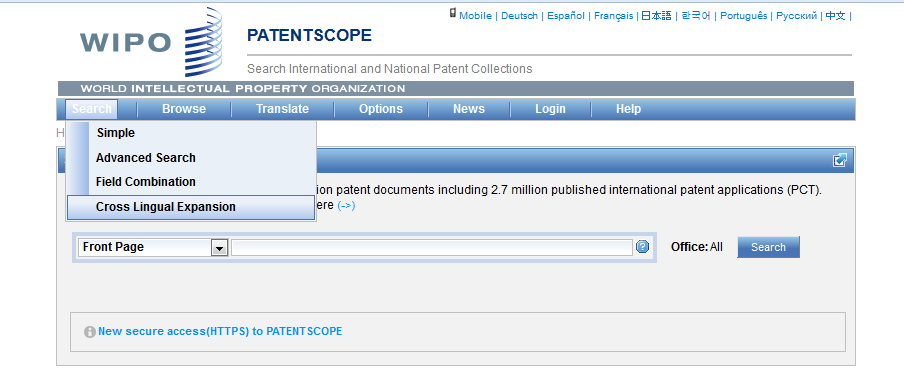 Supervised mode
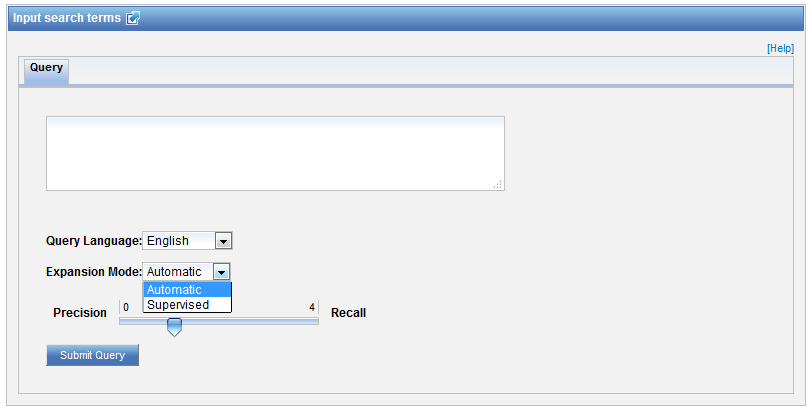 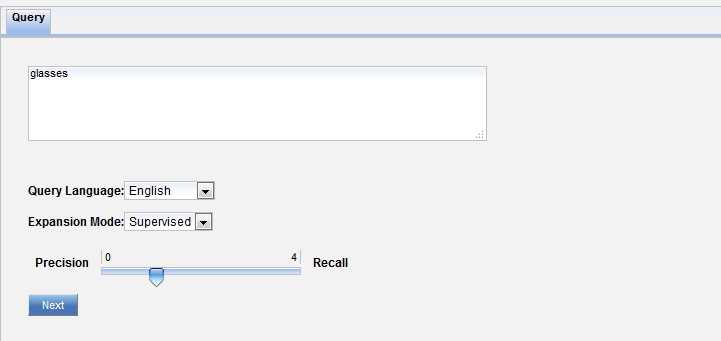 Technical domains
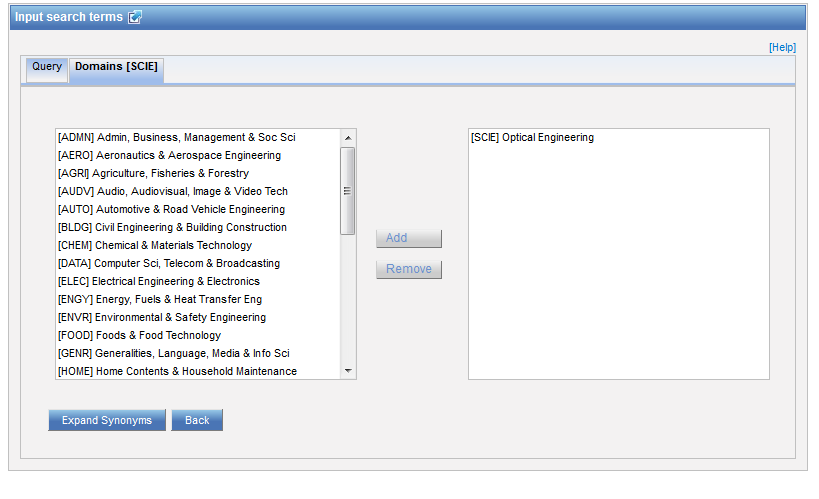 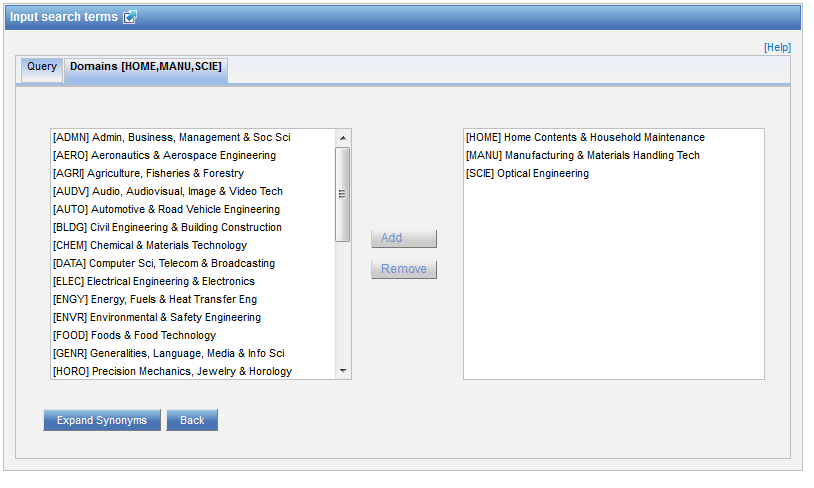 IPC
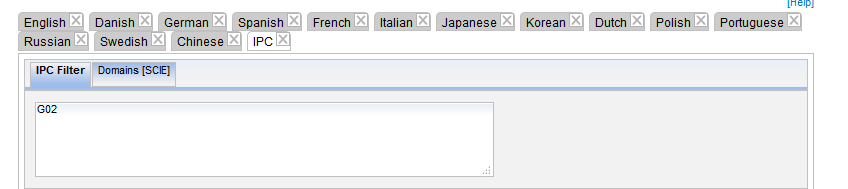 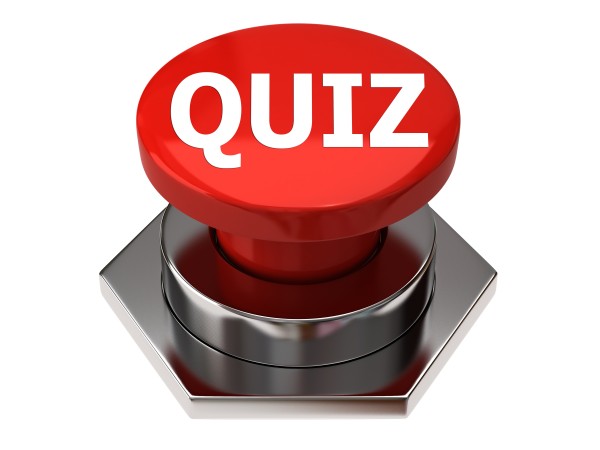 Q:1: IPC statistics are available in the
A
Search menu
B
Browse menu
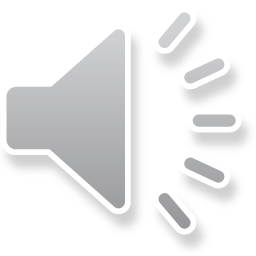 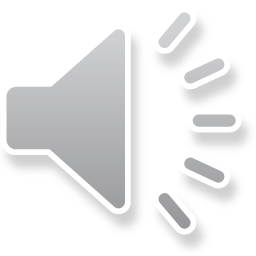 Q: 1: IPC statistics are available in the
A
Search menu
B
Browse menu
Q:2: To find an IPC code, you can use
A
The IPC website
B
PATENTSCOPE CLIR
C
PATENTSCOPE Simple and Advanced
D
PATENTSCOPE Field Combination
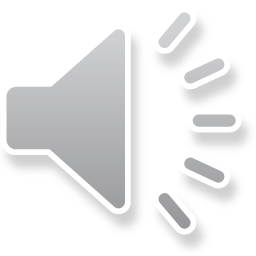 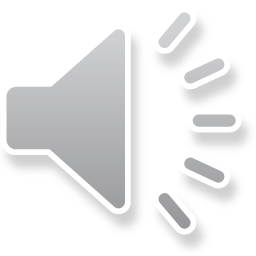 Q:2:  To find an IPC code, you can use
A
The IPC website
B
PATENTSCOPE CLIR
C
PATENTSCOPE Simple and Advanced
D
PATENTSCOPE Field Combination
Spain
Q:3 Why is the IPC so useful in patent searches?
A
Not standarized
B
Language-independent
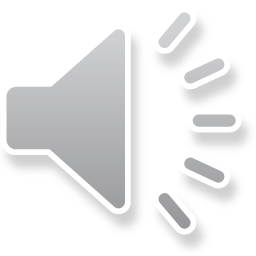 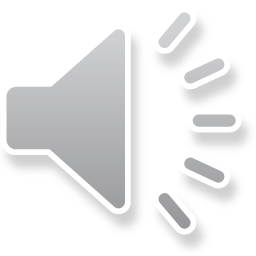 Q:3: Why is the IPC so useful in patent searches?
A
Not standarized
C
Language-independent
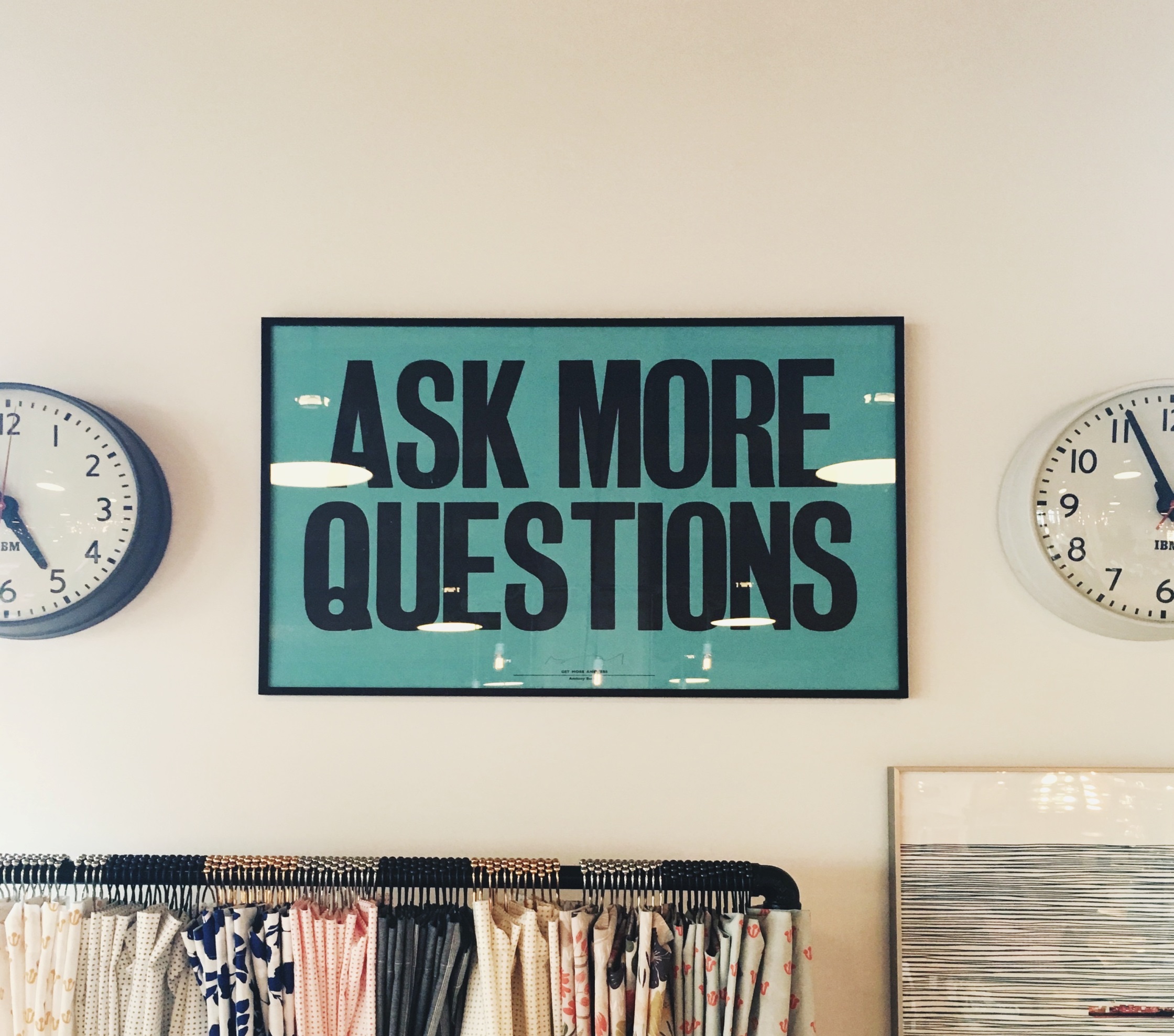 Future/past webinars:
wipo.int/patentscope/en/webinar
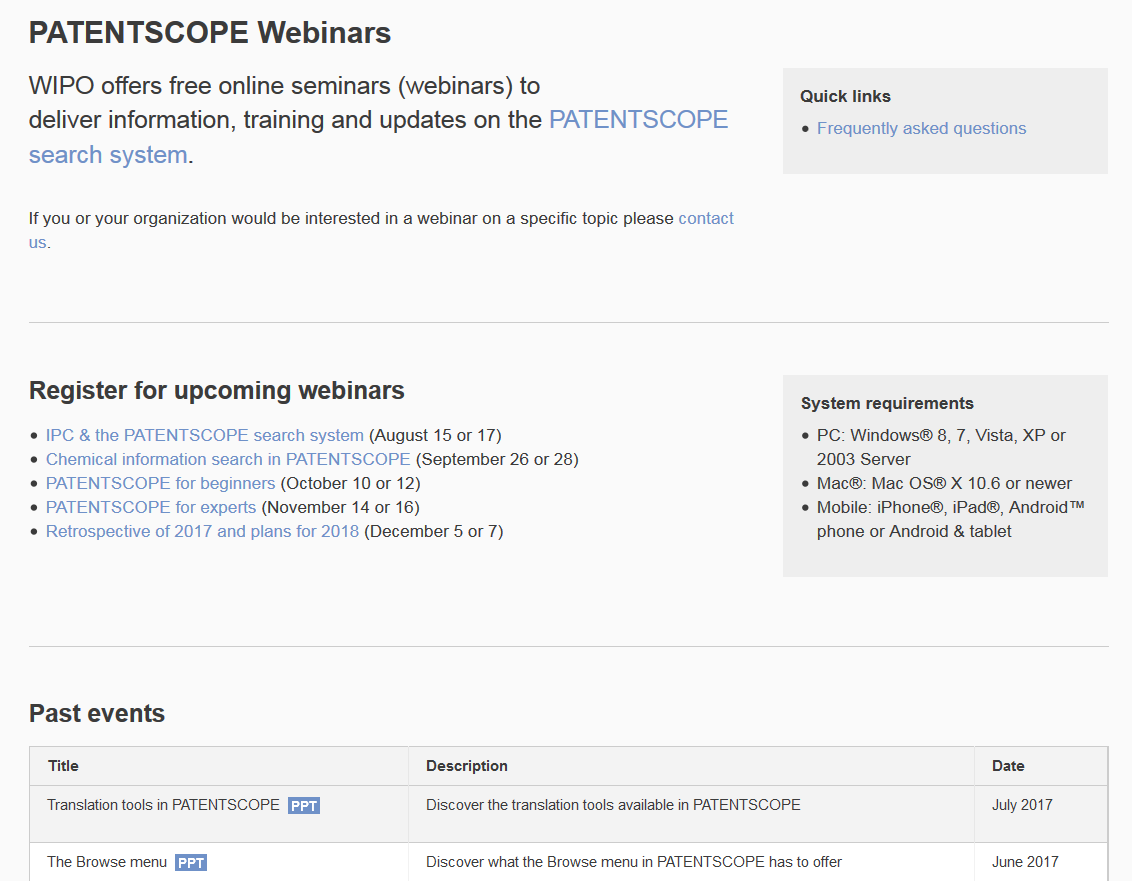 Next webinar
Chemical structure search

September 27 at 5:30 pm 
https://attendee.gotowebinar.com/rt/6570654375885586692

September 29 at 8:30 am
https://attendee.gotowebinar.com/rt/6570654375885586692
Global Brand Database: webinar
Performing effective searches in the Global Brand Database

August 29 at 5:30pm CET
https://attendee.gotowebinar.com/rt/1767524697735436802
August 31 at 8:30 am CET
https://attendee.gotowebinar.com/rt/1767524697735436802
Forum
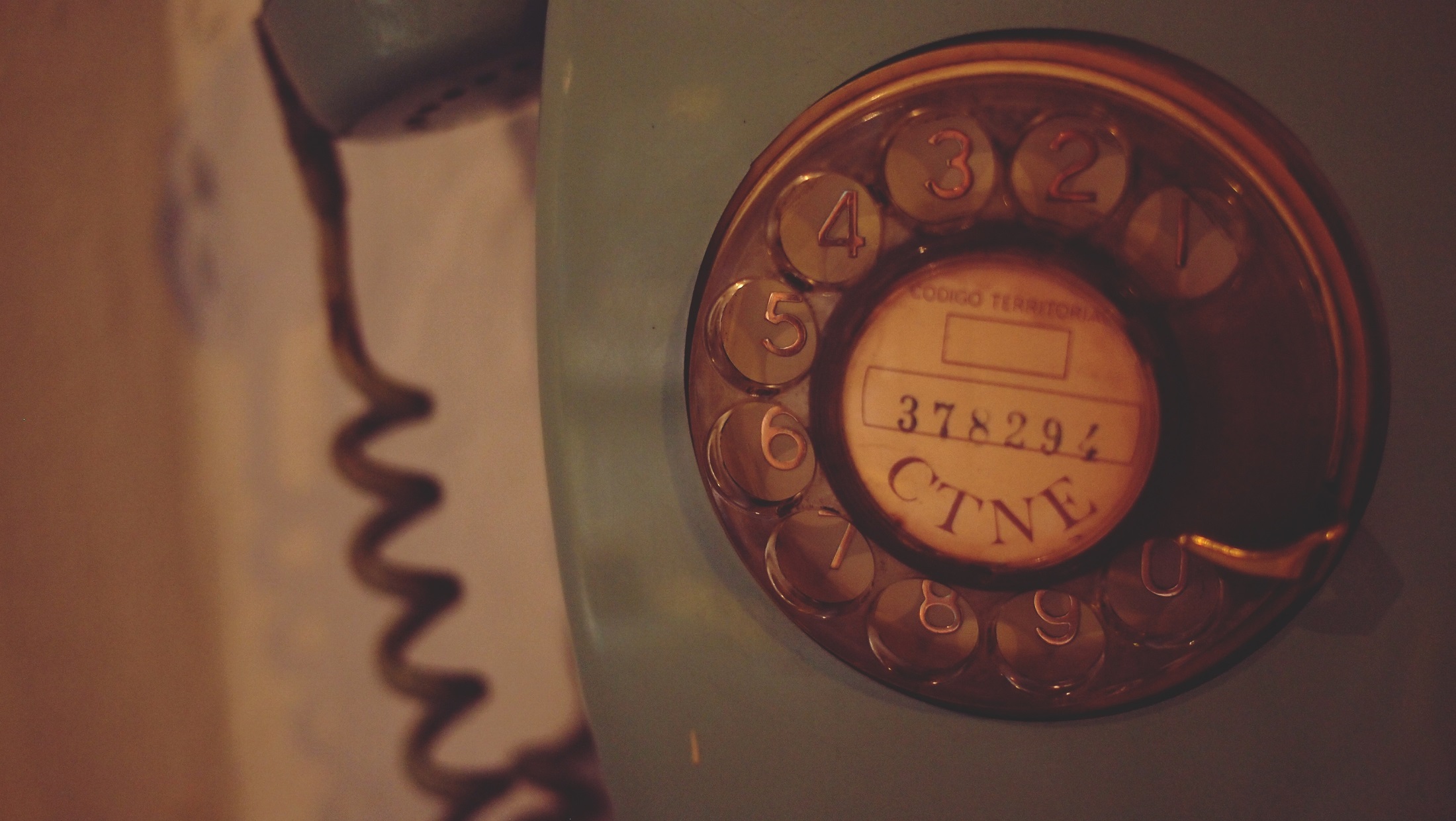 patentscope@wipo.int